Unit 8: Weather, Water & ClimatePart I: Weather
Topic 1: cyclonic weather
Topic 2: Weather instruments
Topic 3: weather variables
Topic 4: air masses & fronts
Hurricanes 101
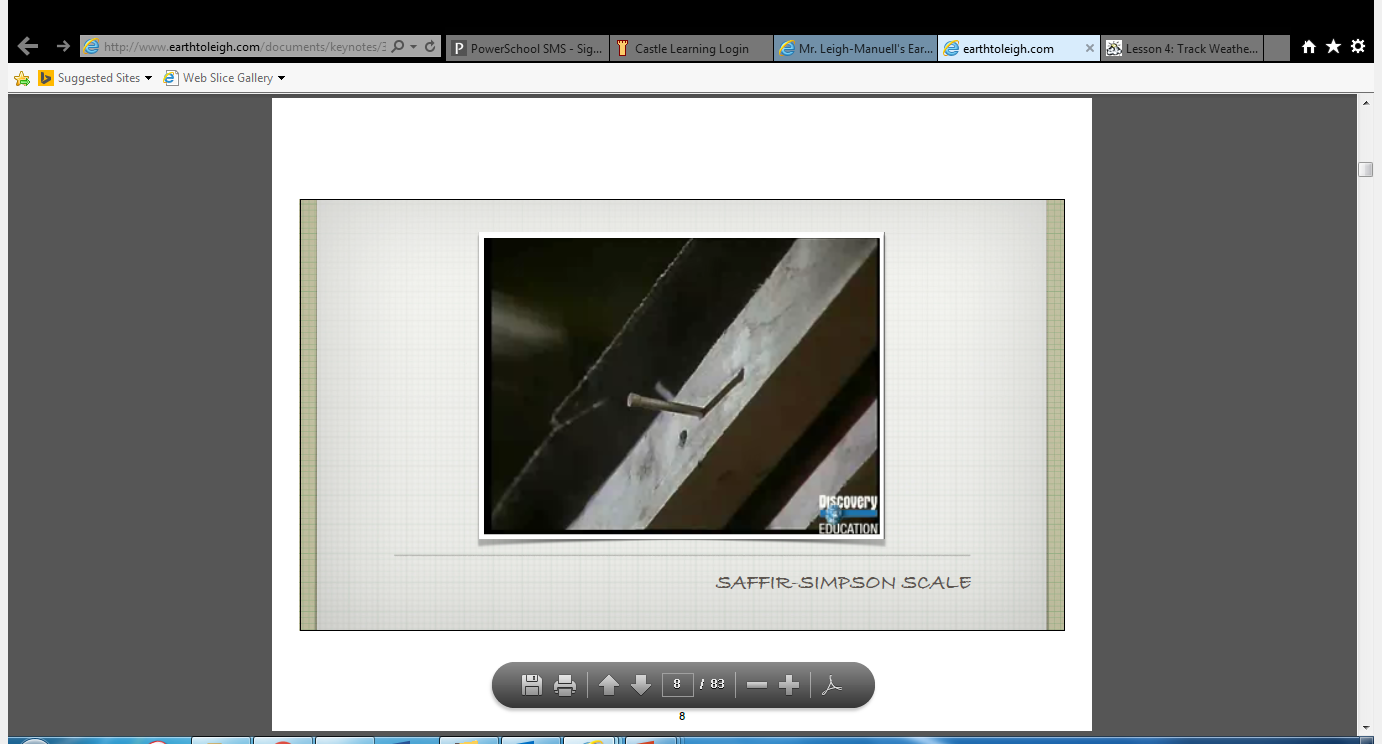 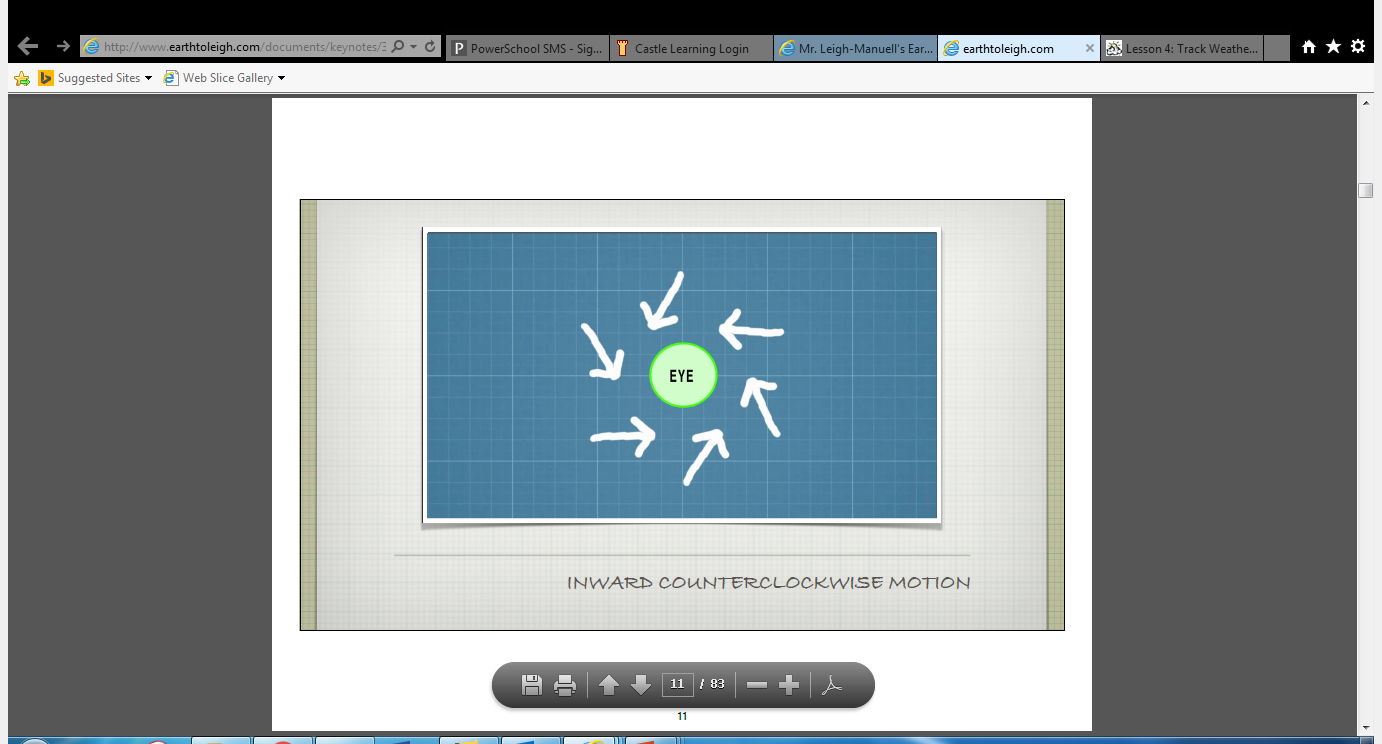 L
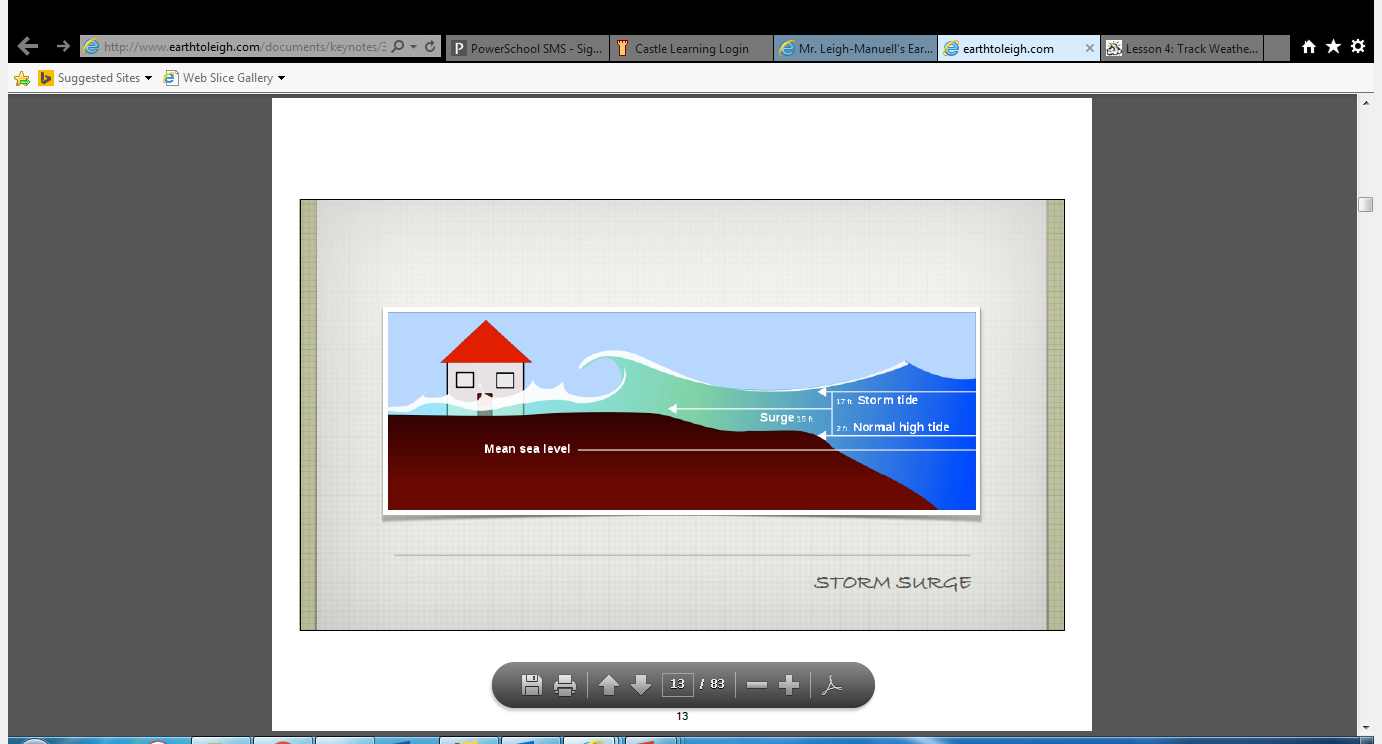 Hurricane Katrina Aftermath
Hurricane Katrina was the costliest natural disaster and one of the five deadliest hurricanes in the history of the United States.
Highest wind speed: 174 mph
Date: August 23, 2005 – August 31, 2005
Category: Category 5 Hurricane (SSHS)
Fatalities: 1,836
Affected areas: New Orleans, Cuba, Louisiana, Alabama, Georgia, & More
(Source: Wikipedia)
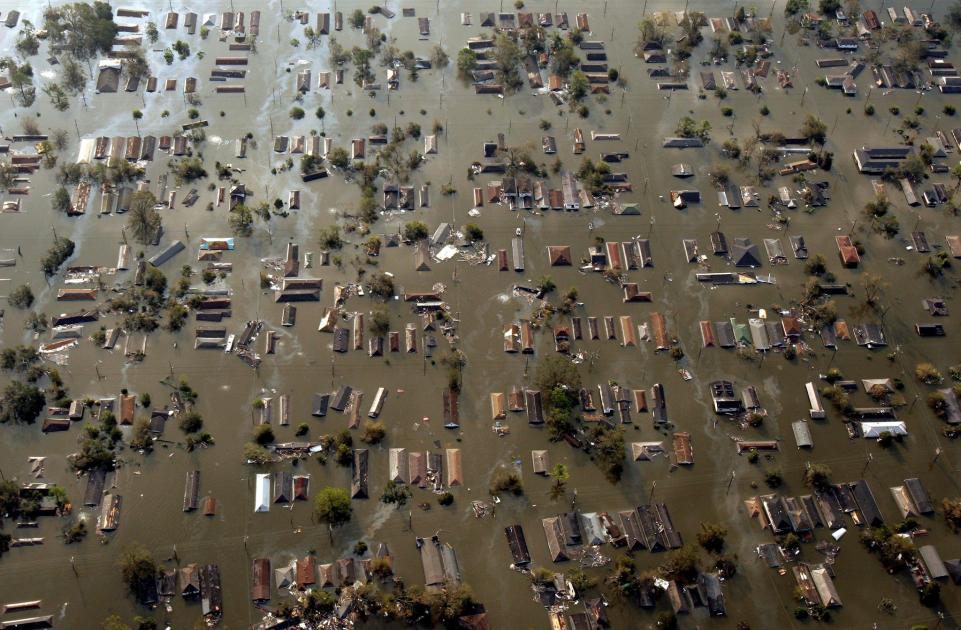 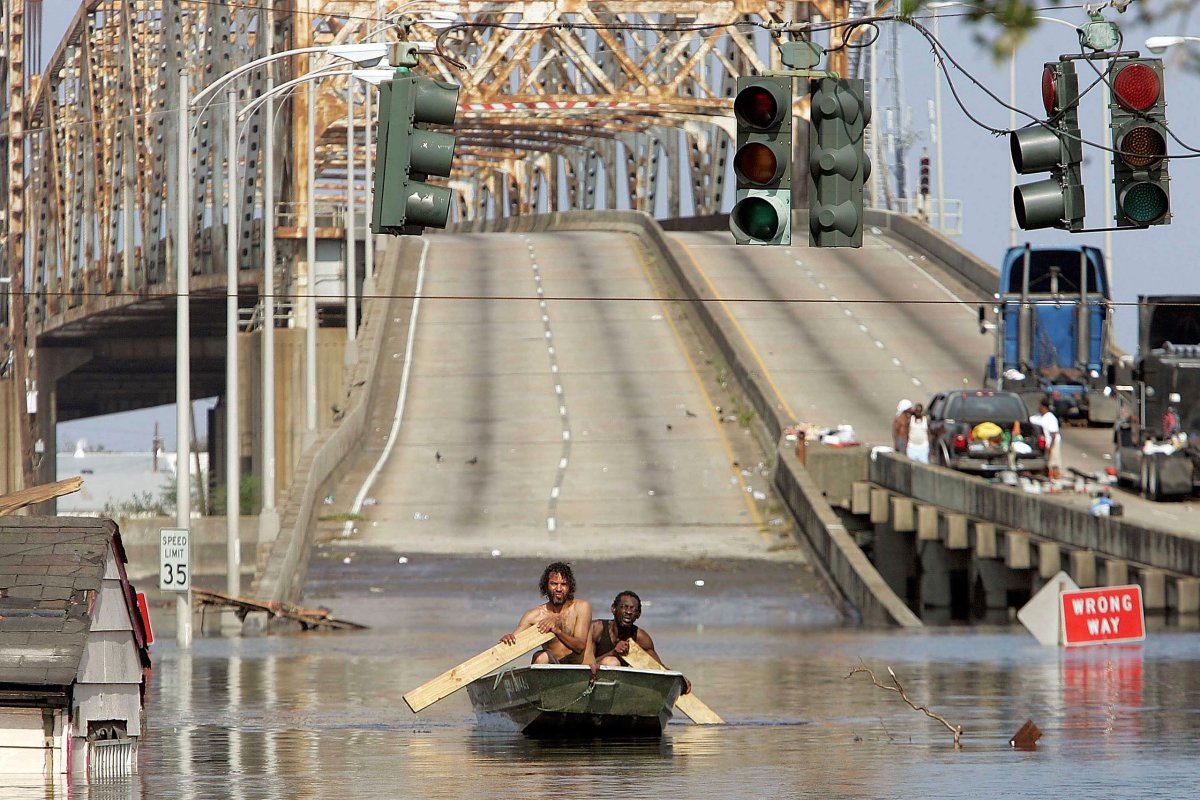 Questions?
Joplin, Missouri Tornado: May 2011
The 2011 Joplin tornado was a catastrophic EF5-rated multiple-vortex tornado that struck Joplin, Missouri, late in the afternoon of Sunday, May 22, 2011. It was part of a larger late-May tornado outbreak and reached a maximum width of nearly 1 mile (1.6 km) during its path through the southern part of the city.
(Source: Wikipedia)
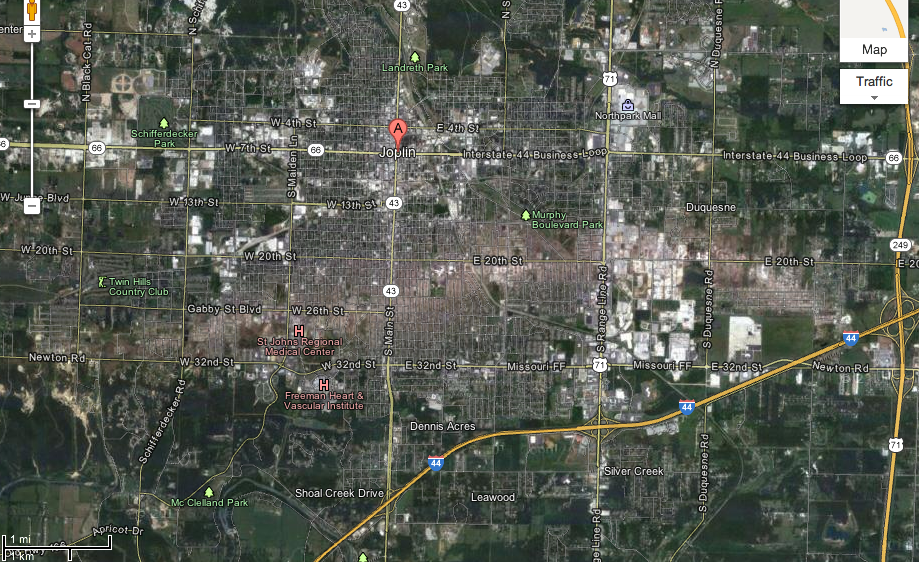 “How Tornadoes Form”
Hurricanes vs. Tornadoes: 	How Are They Similar?	How Are They Different?
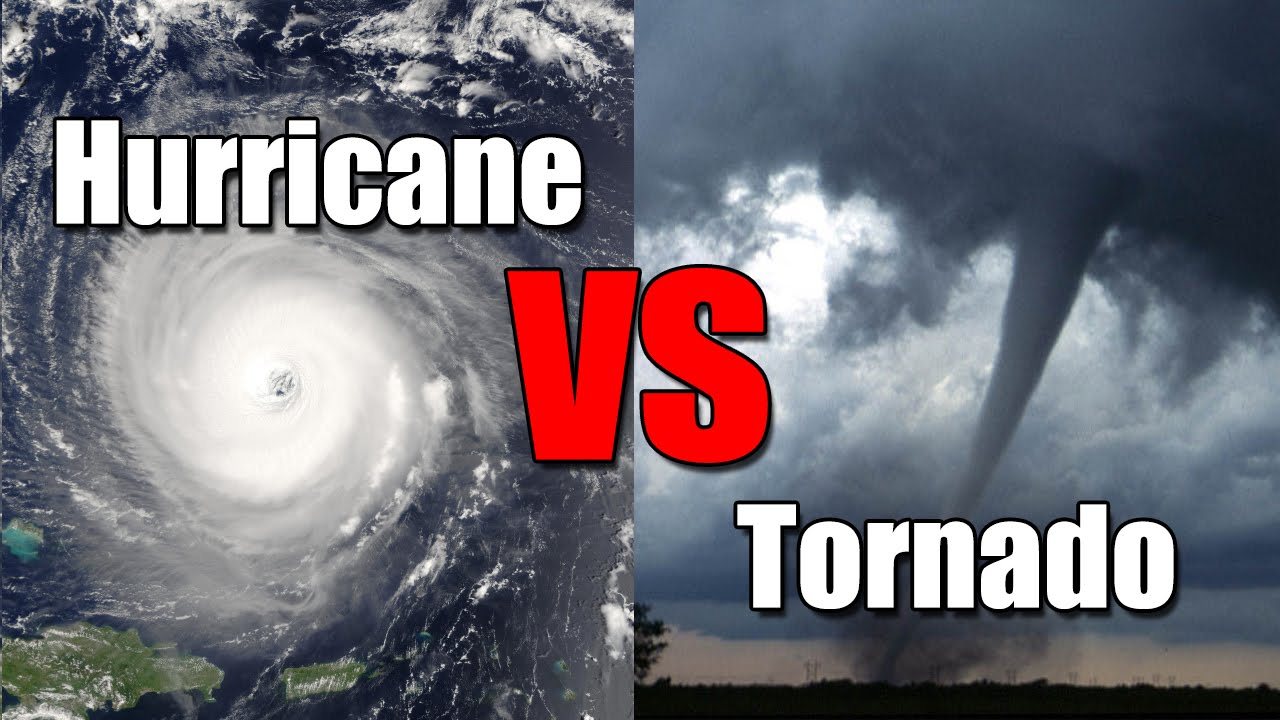 Hurricanes vs. Tornadoes: 	How Are They Similar?	How Are They Different?
Questions?
ESRT page 13
ESRT page 13
ESRT page 12
ESRT page 12
DEWPOINT
ESRT page 12
ESRT page 12
Questions?
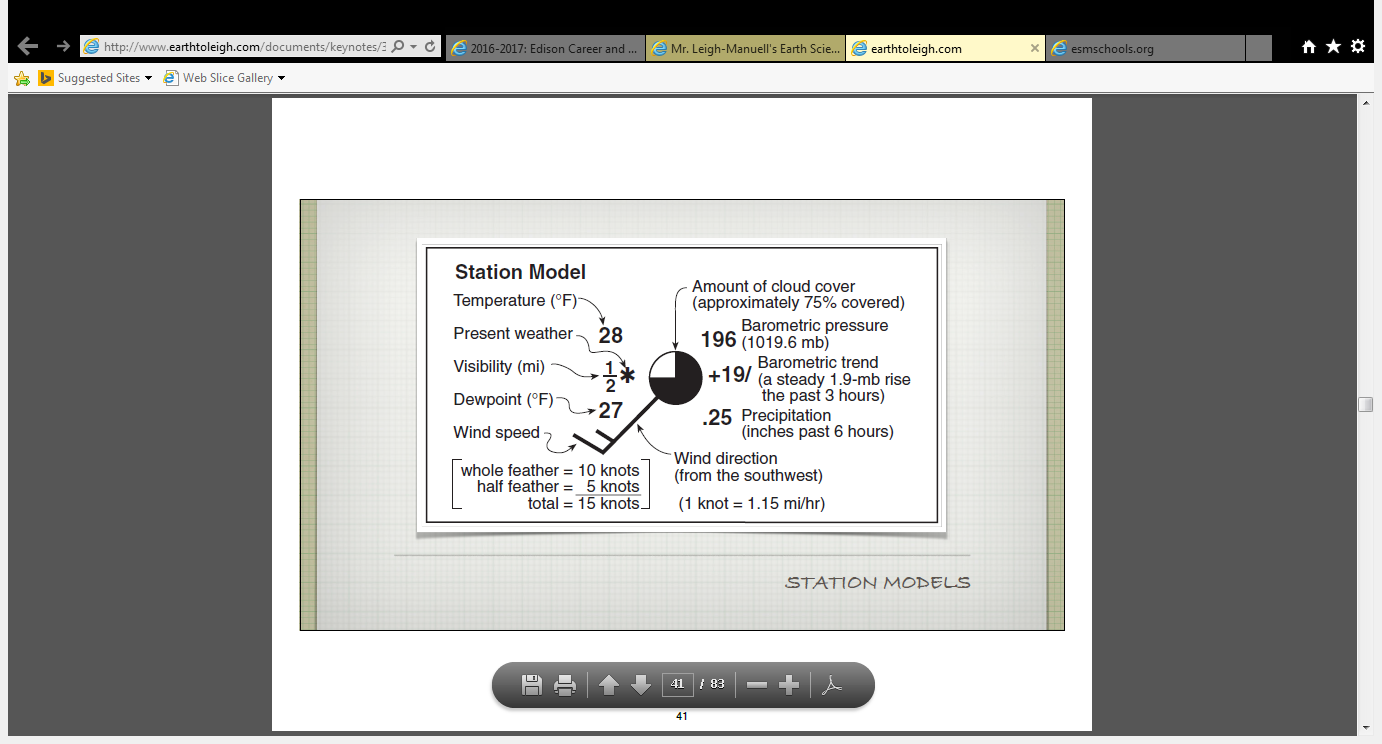 ESRT page 13
“Station Models”
Questions?
Lab 15: Weather Instruments
You are now ready to complete Lab 15: Weather Instruments
Worth: 90 Minutes
Use your notes and your understanding of station models to complete all activities in your lab
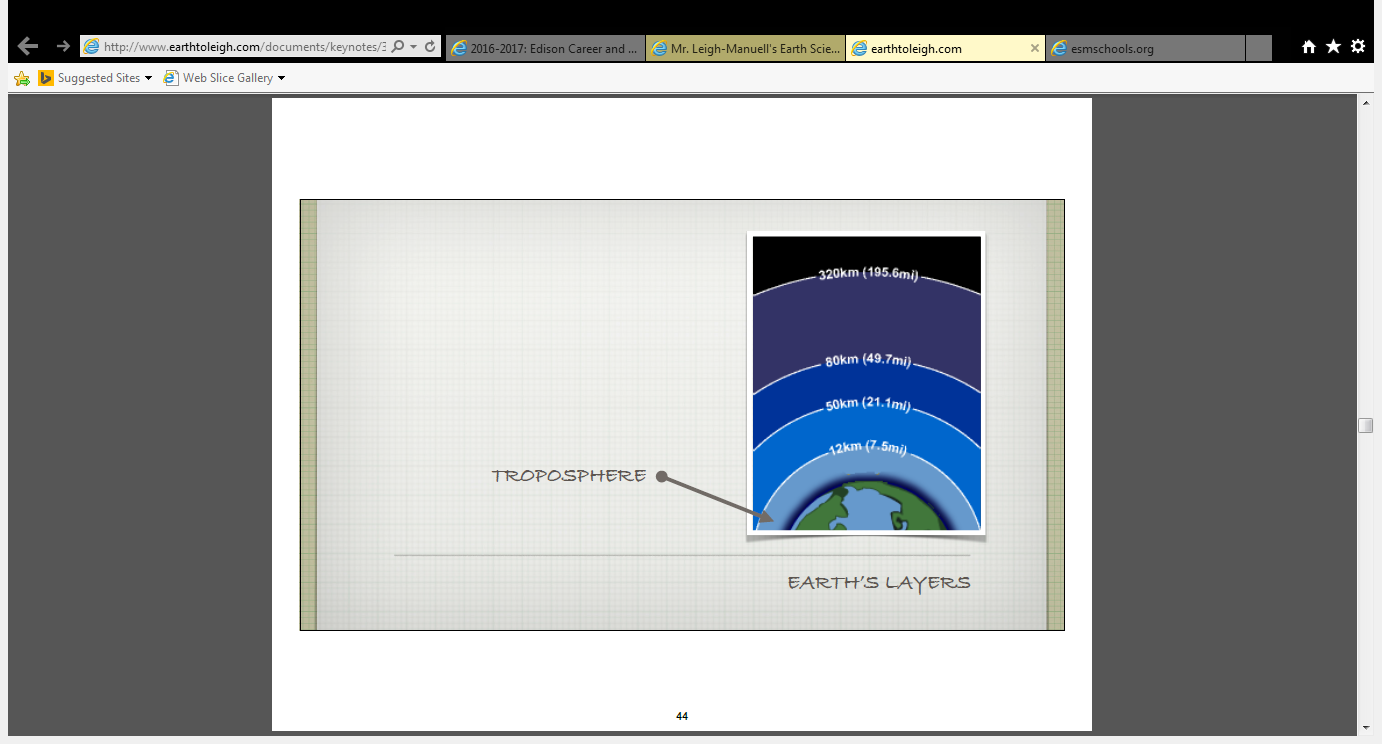 ESRT page 14
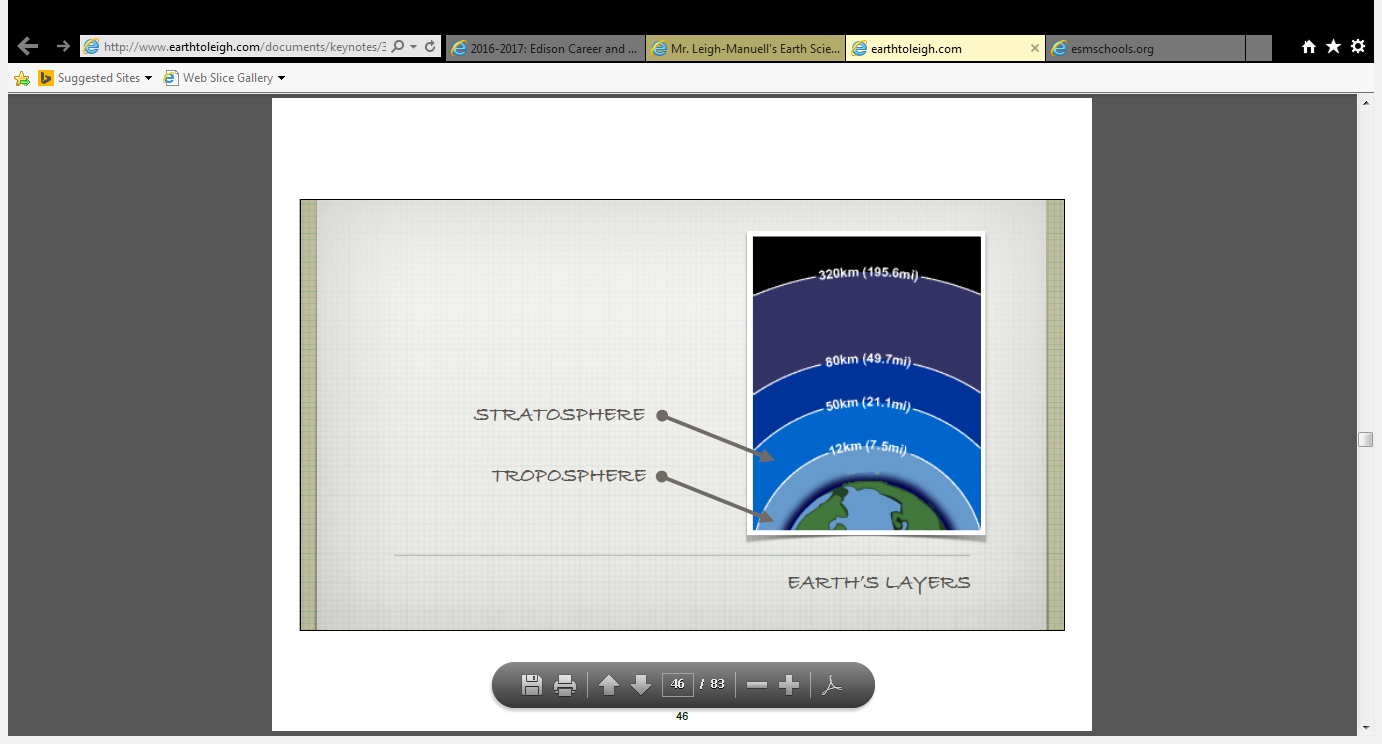 ESRT page 14
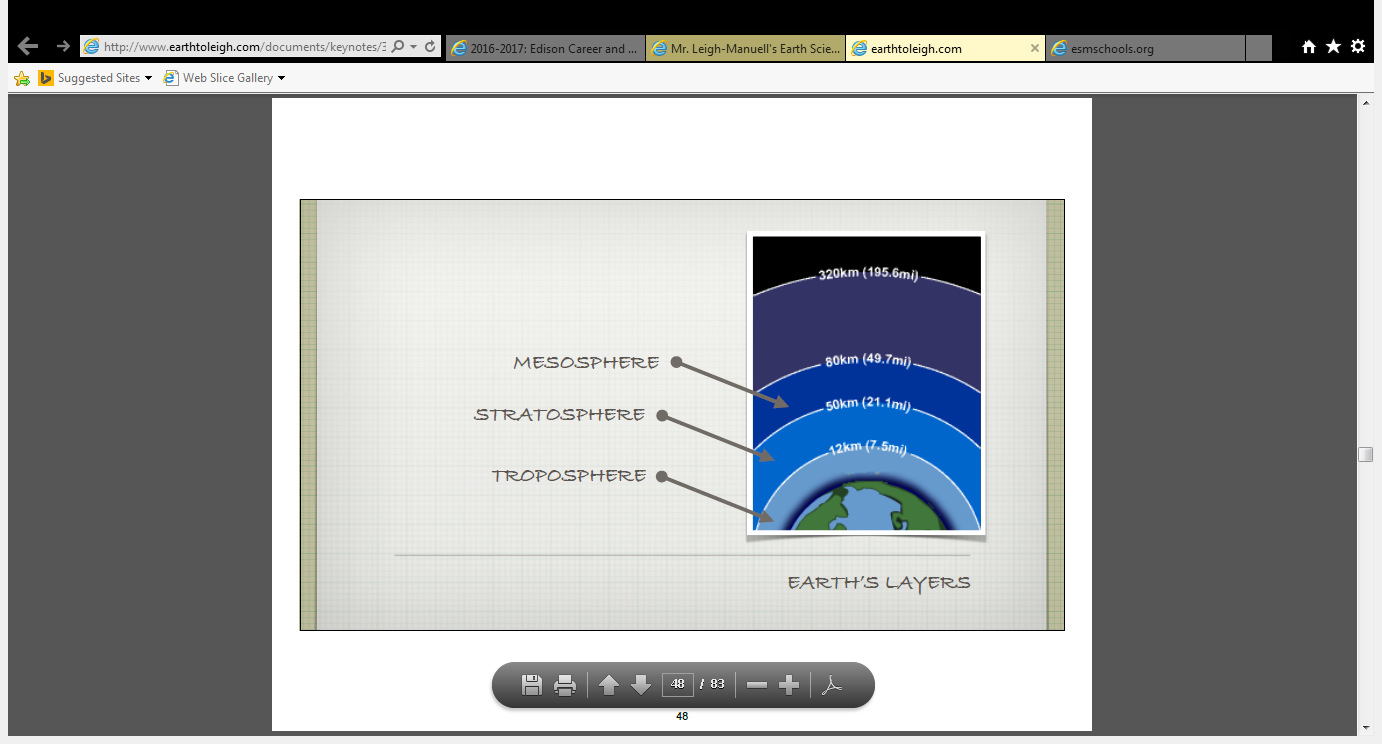 ESRT page 14
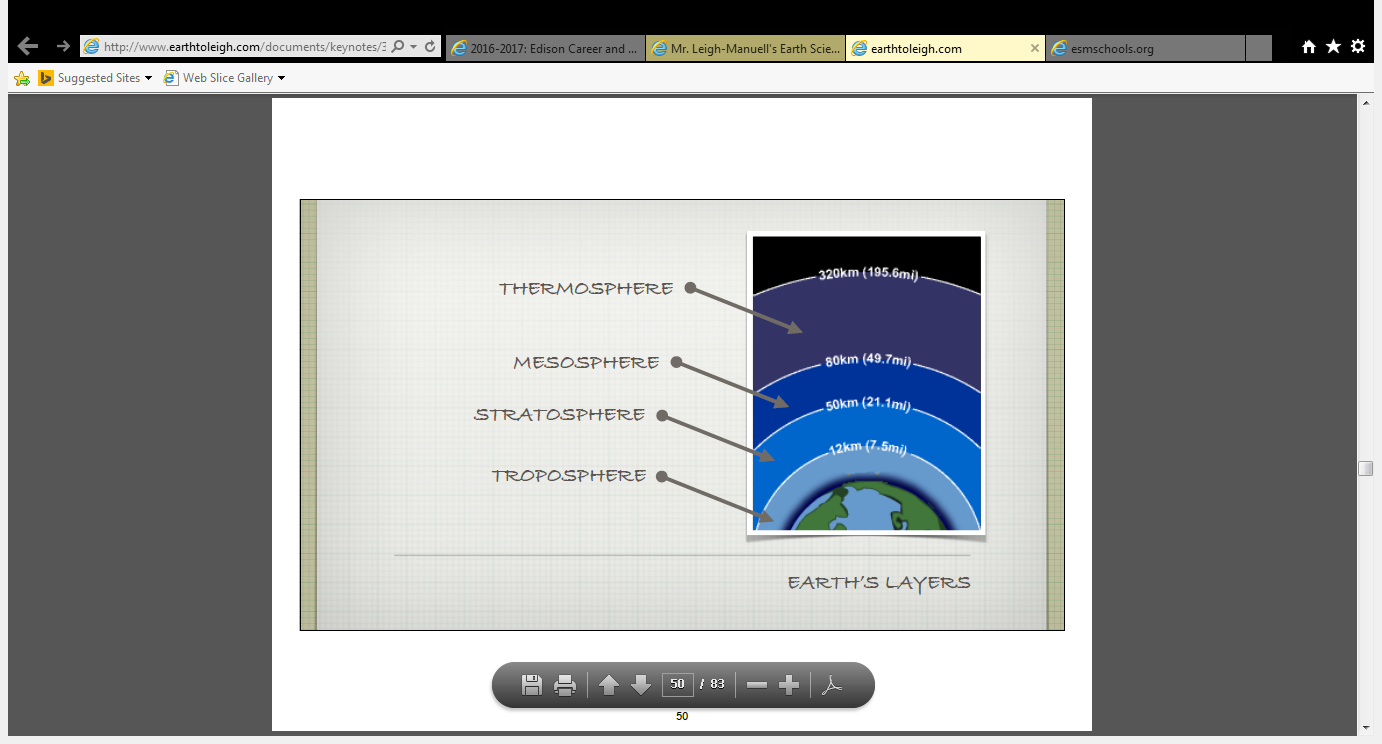 ESRT page 14
ESRT page 14
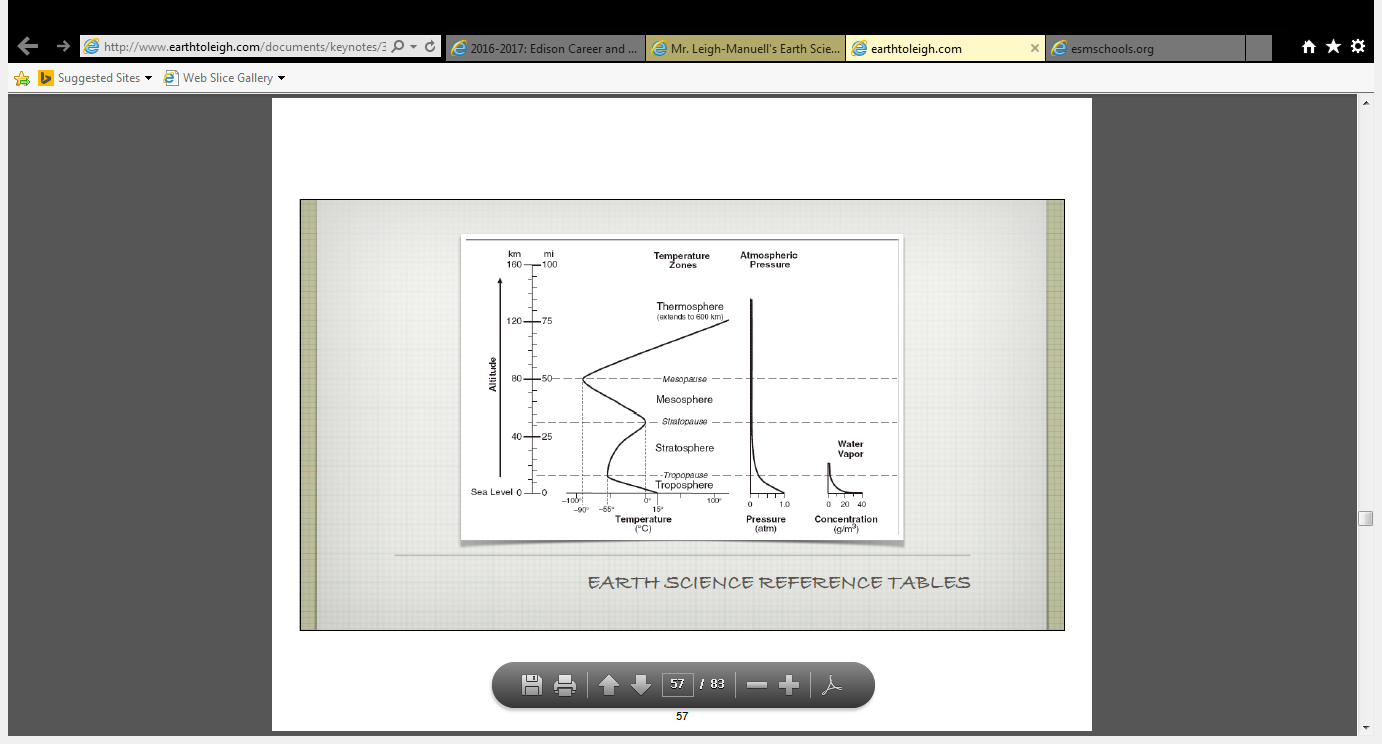 ESRT page 14
Questions?
Lab 16: Weather Variables
You are now ready to complete Lab 16: Weather Variables
Worth: 90 Minutes
Use your notes and your understanding of drawing isolines, calculating gradient, and creating line graphs to complete all activities in your lab
ESRT page 13
ESRT page 13
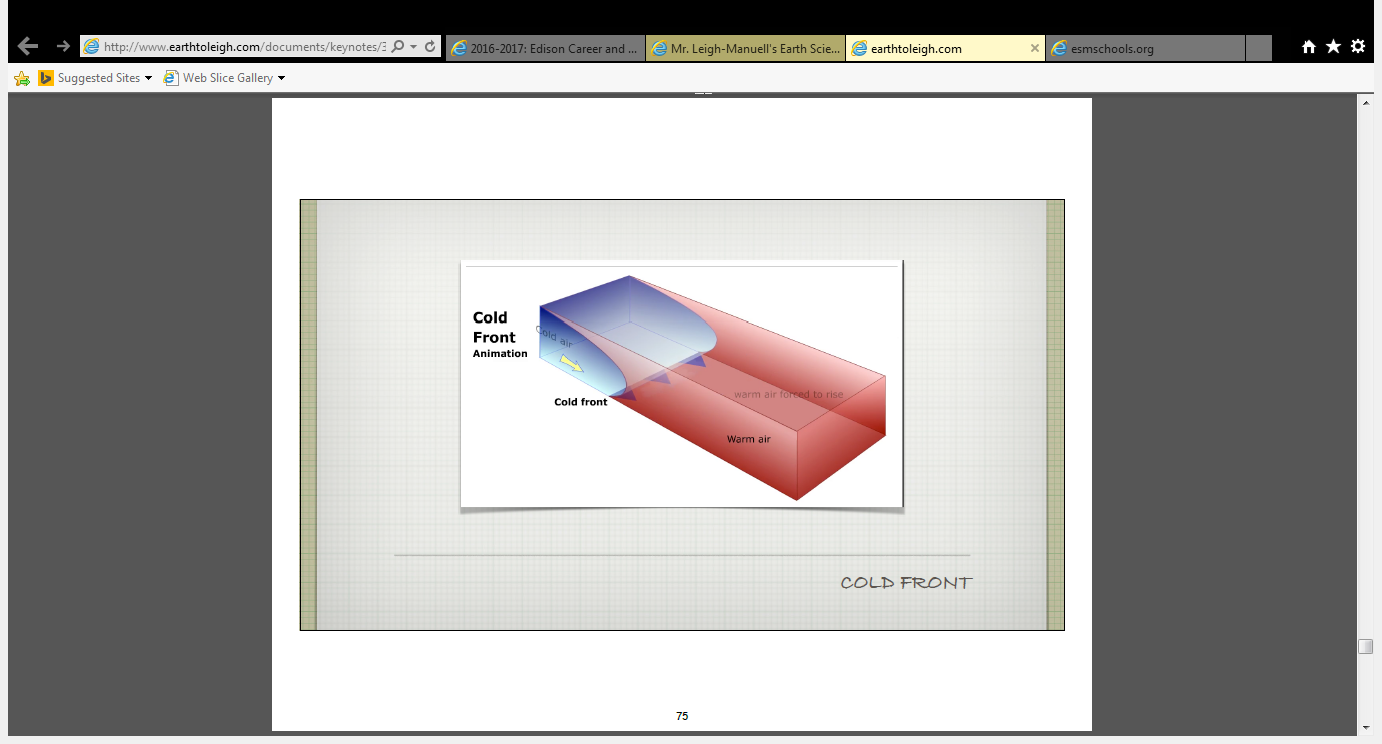 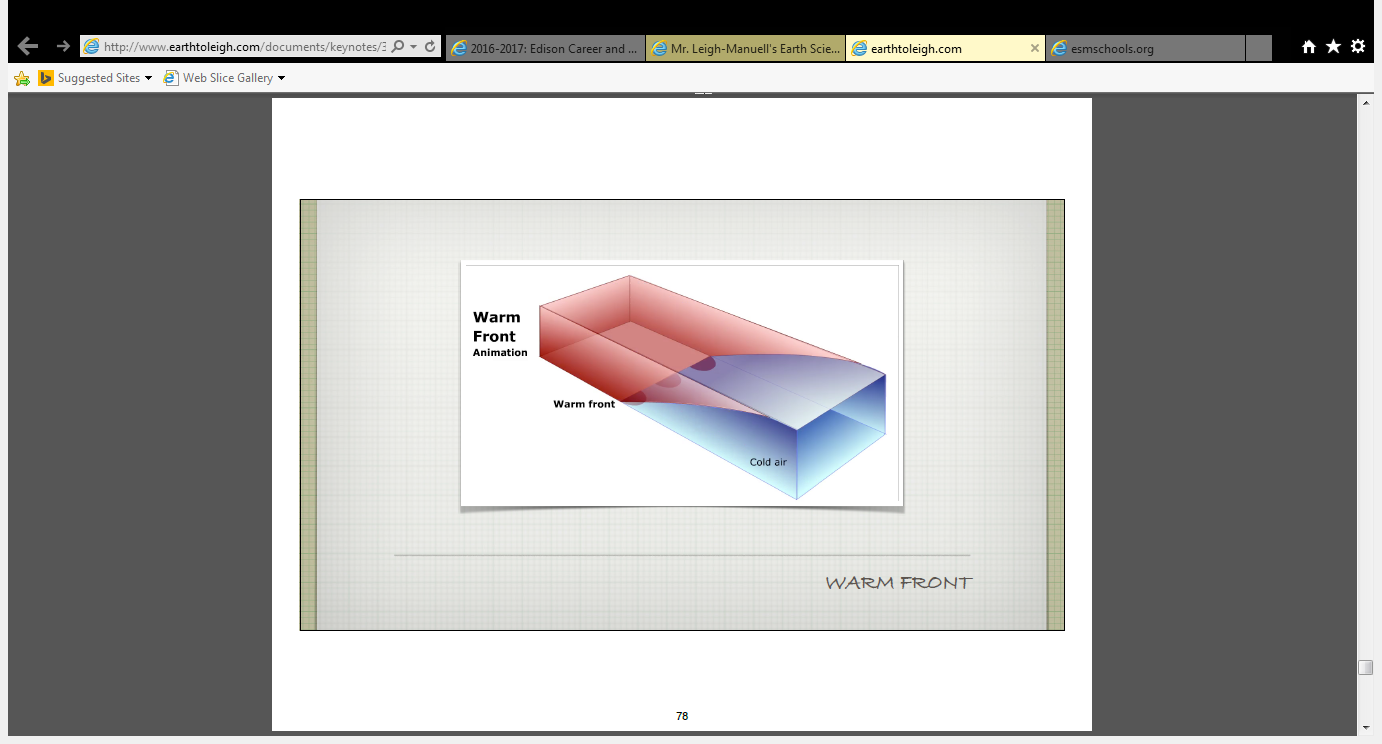 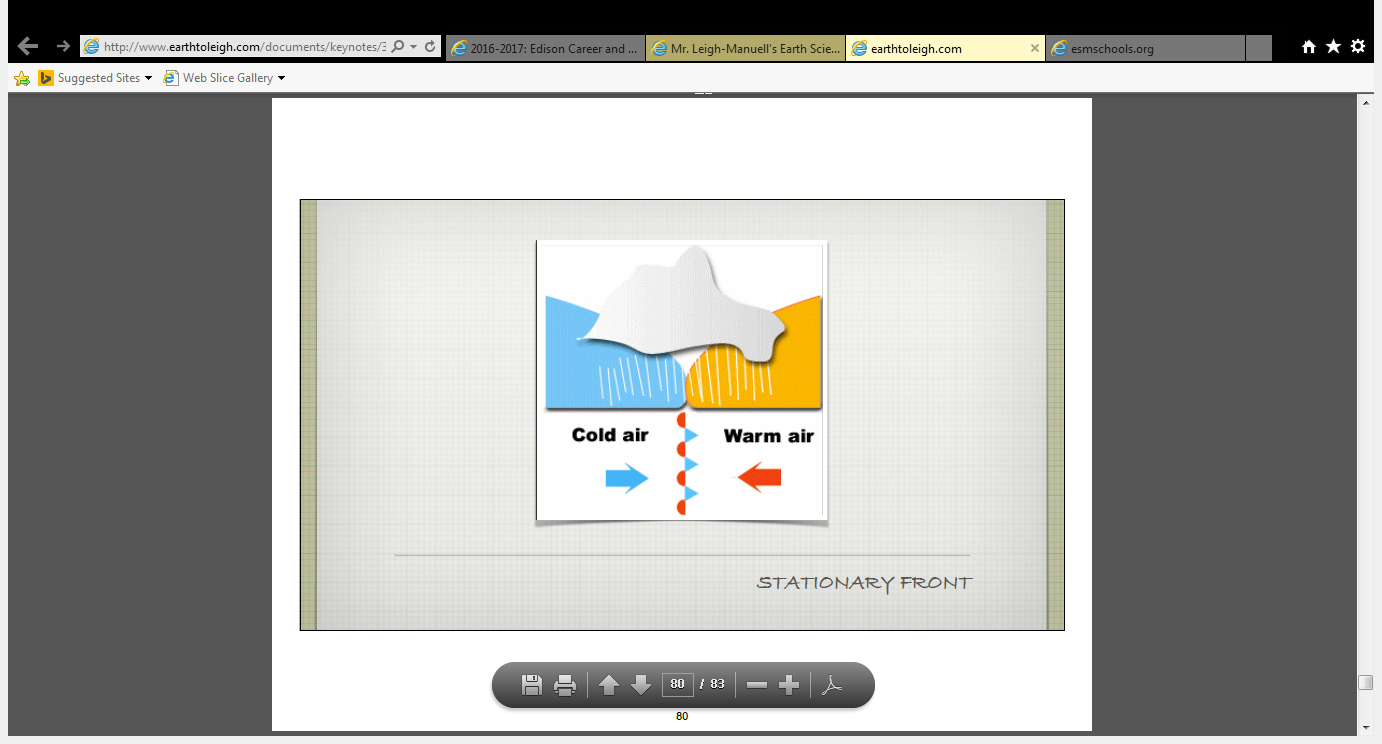 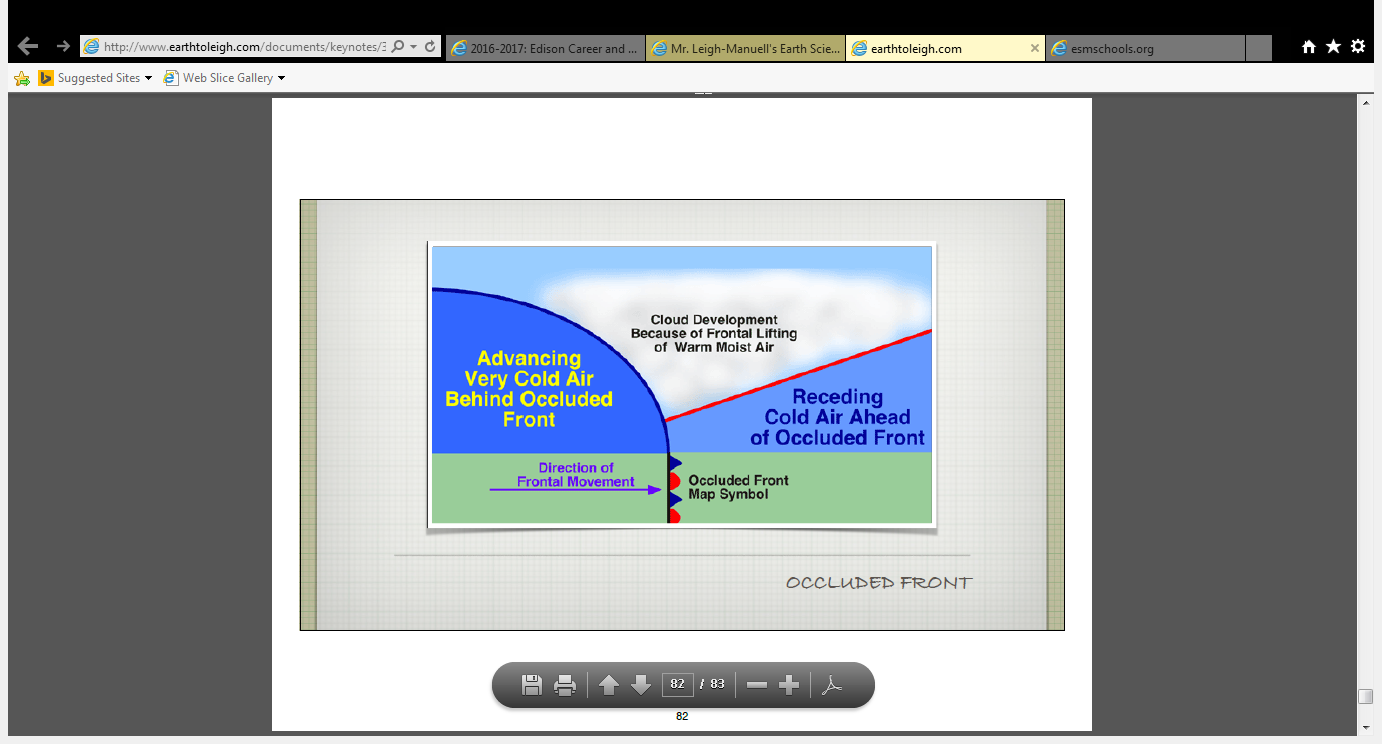 Questions?
Unit 8Part II: Water & Climate
Topic 1: the water cycle
Topic 2: climate variables
Topic 3: rainfall patterns
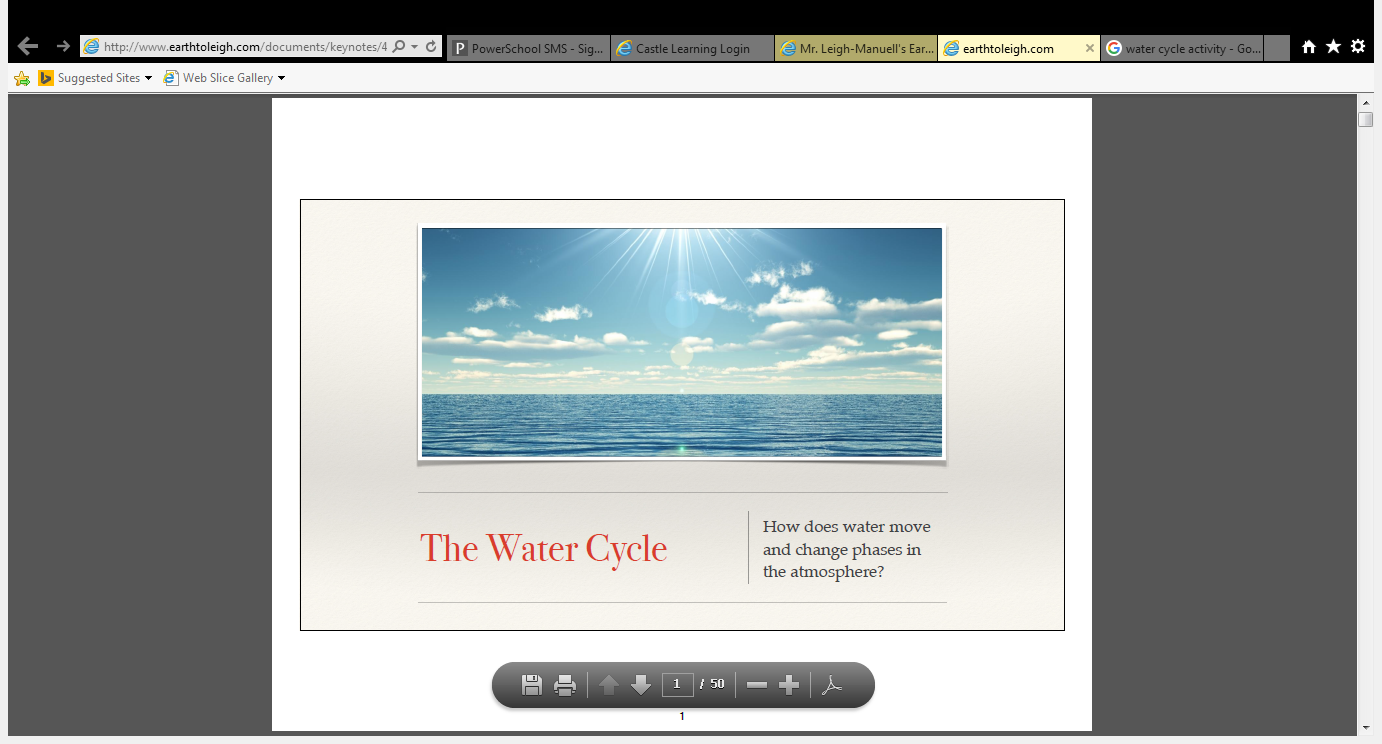 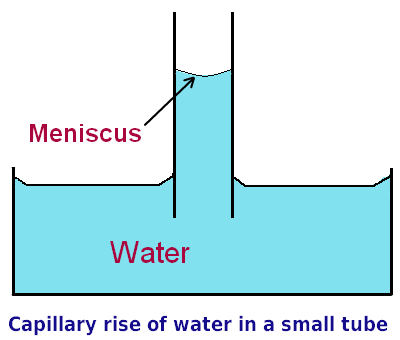 “The Water Cycle”
Water Cycle Review: “Fill in the Blanks”
Water Cycle Review: “Fill in the Blanks”
Precipitation
Condensation
Transpiration
Evaporation
Runoff
Infiltration
Water Table
Questions?
Water Cycle Review: “Fill in the Blanks”
Before we look at “climate variables,” first we must ask…WHAT IS CLIMATE??
CLIMATE IS…
ESRT pg. 14
In Your Notes…
Shade easterly winds GREEN

Shade westerly winds ORANGE

Color “wet” belts 
    BLUE

Color “dry” belts
    RED
, Lake Ontario Shore
ESRT pg. 4
In Your Notes…
Trace cold current lines/arrows (thick) BLUE

Trace warm current lines/arrows (thin) RED
ESRT pg. 14
In Your Notes…
Shade the temperature line RED as it increases

Shade the temperature line BLUE as it decreases

Shade the layers of the atmosphere as follows:
Troposphere = Green
Stratosphere = Yellow
Mesosphere = Purple
Thermosphere = Orange
Windward Side
(moist)
Leeward 
Side
(dry)
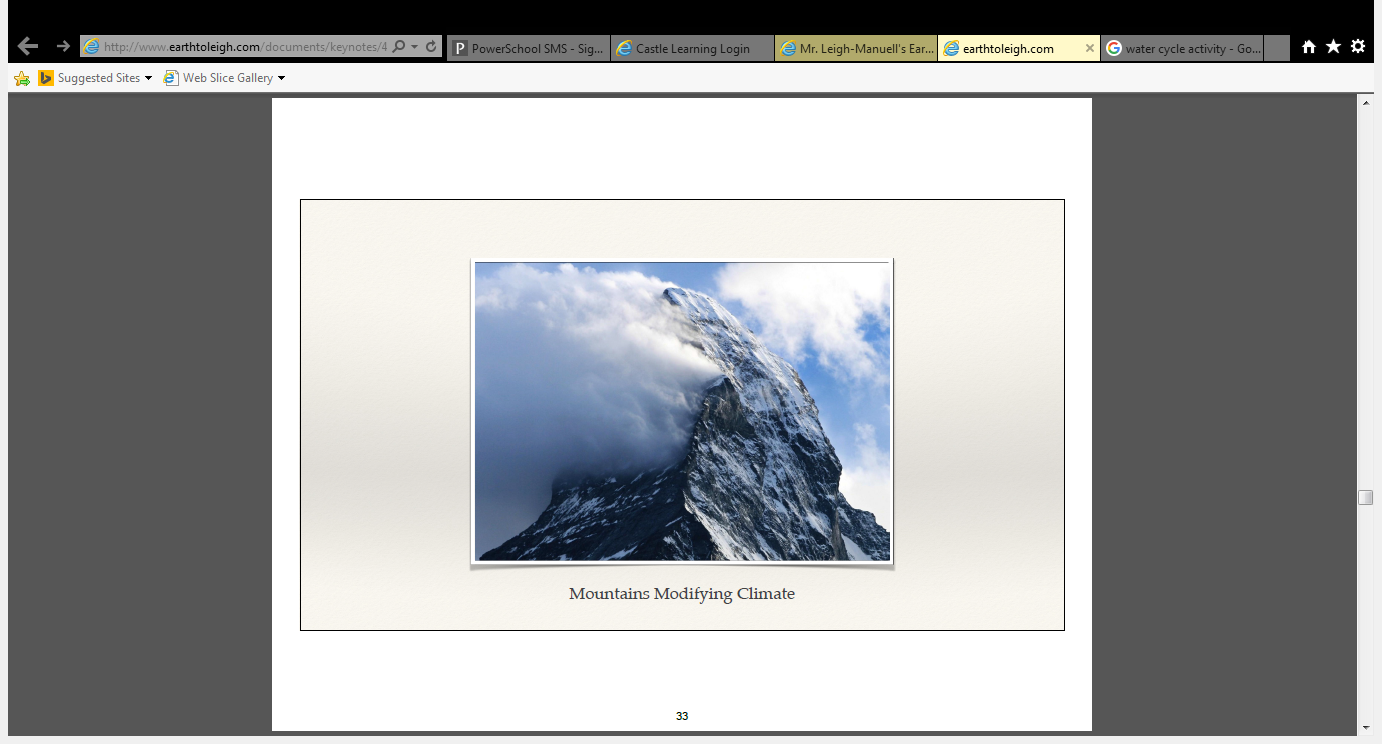 Windward Side
(moist)
Leeward 
Side
(dry)
Questions?
Lab 17: Climate Variables
You are now ready to complete Lab 17: Climate Variables
Worth: 120 Minutes
Use your notes and your understanding of the factors that influence the climate to complete all activities in your lab
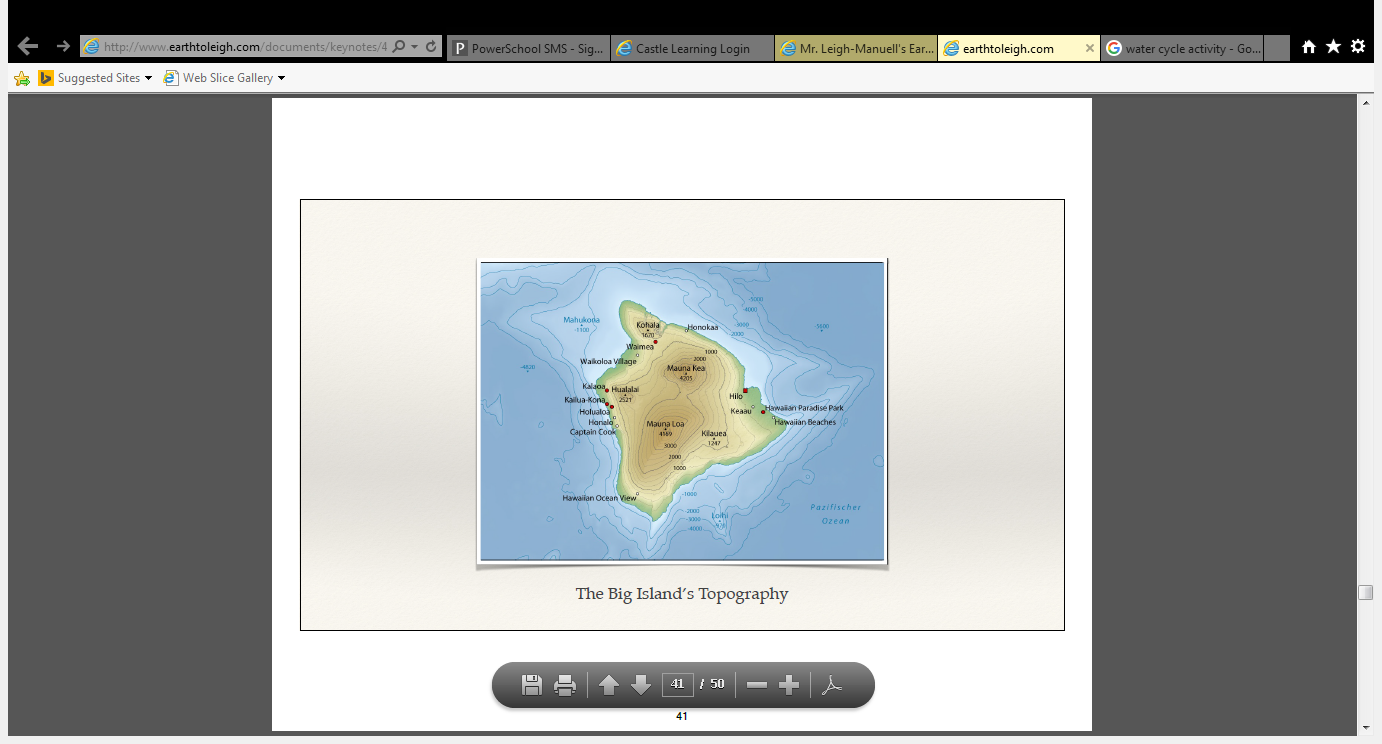 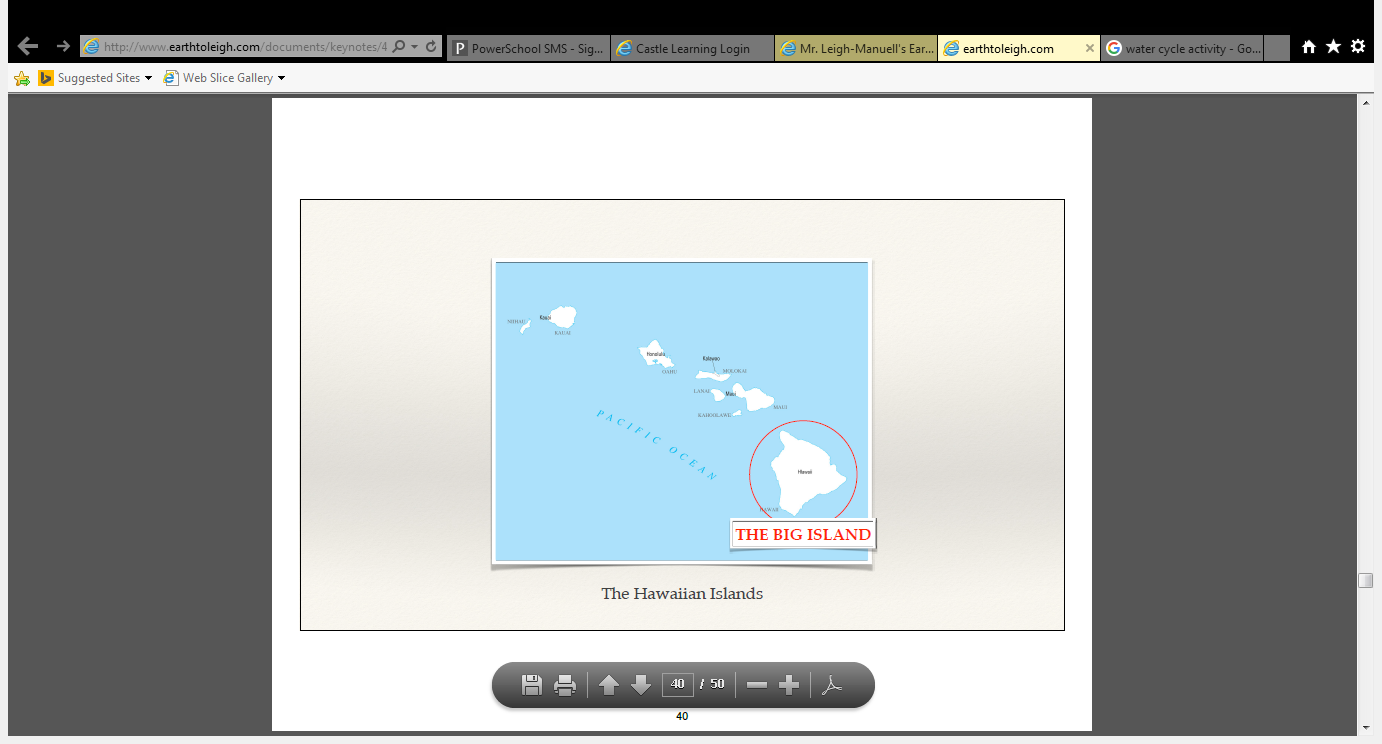 HAWAII
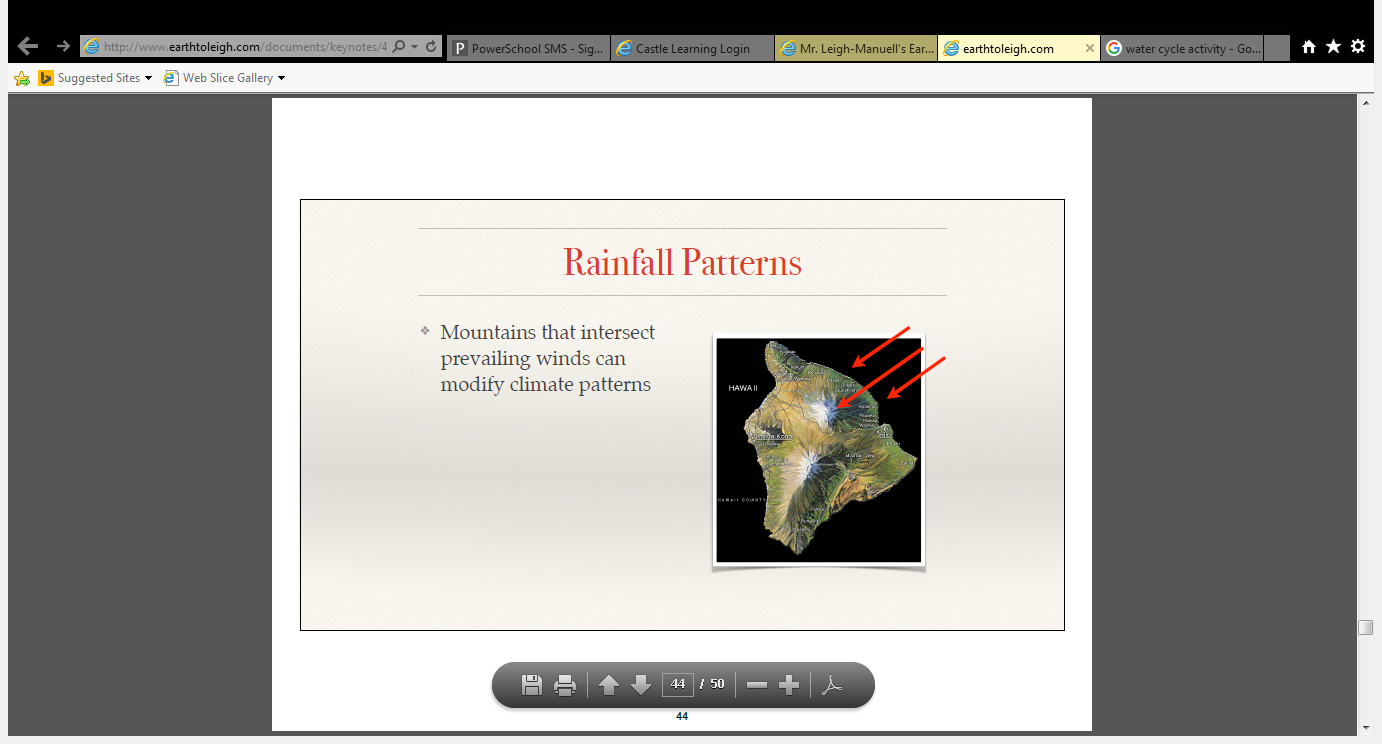 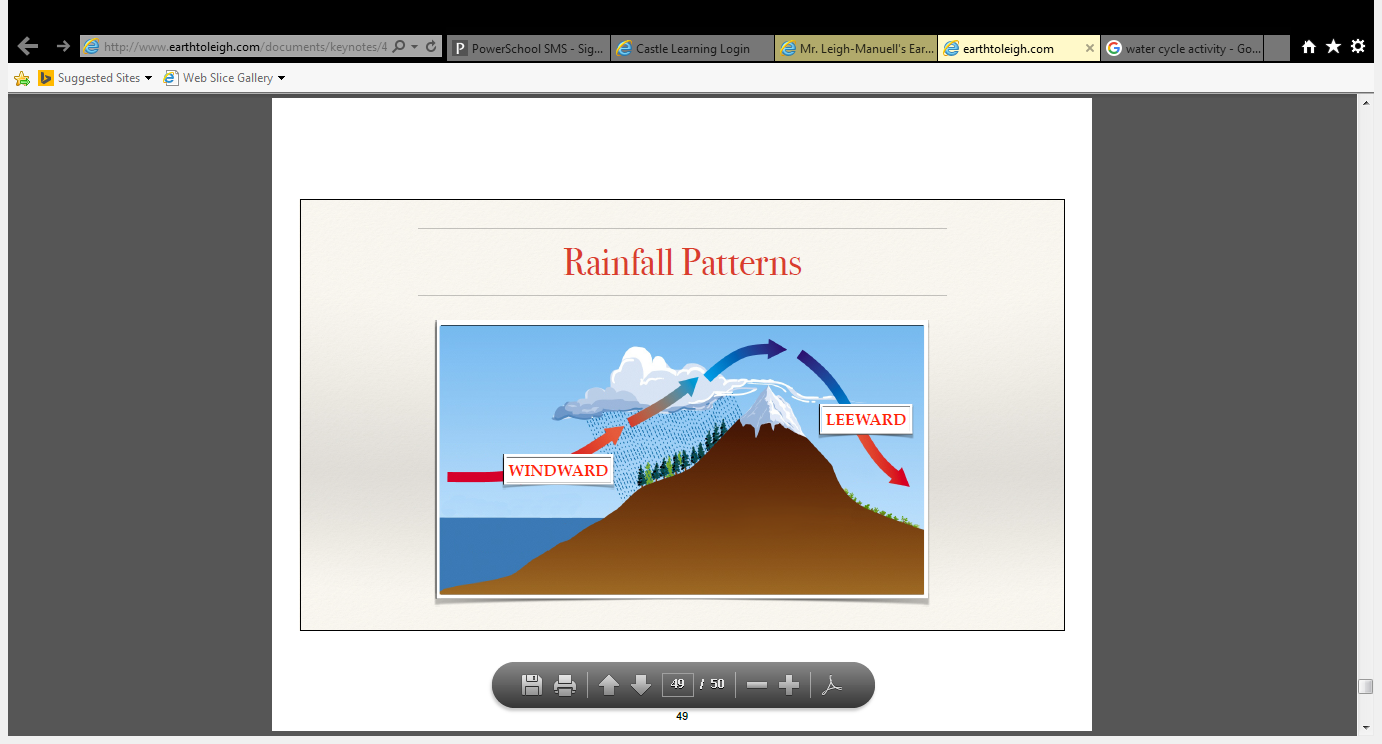 opposite
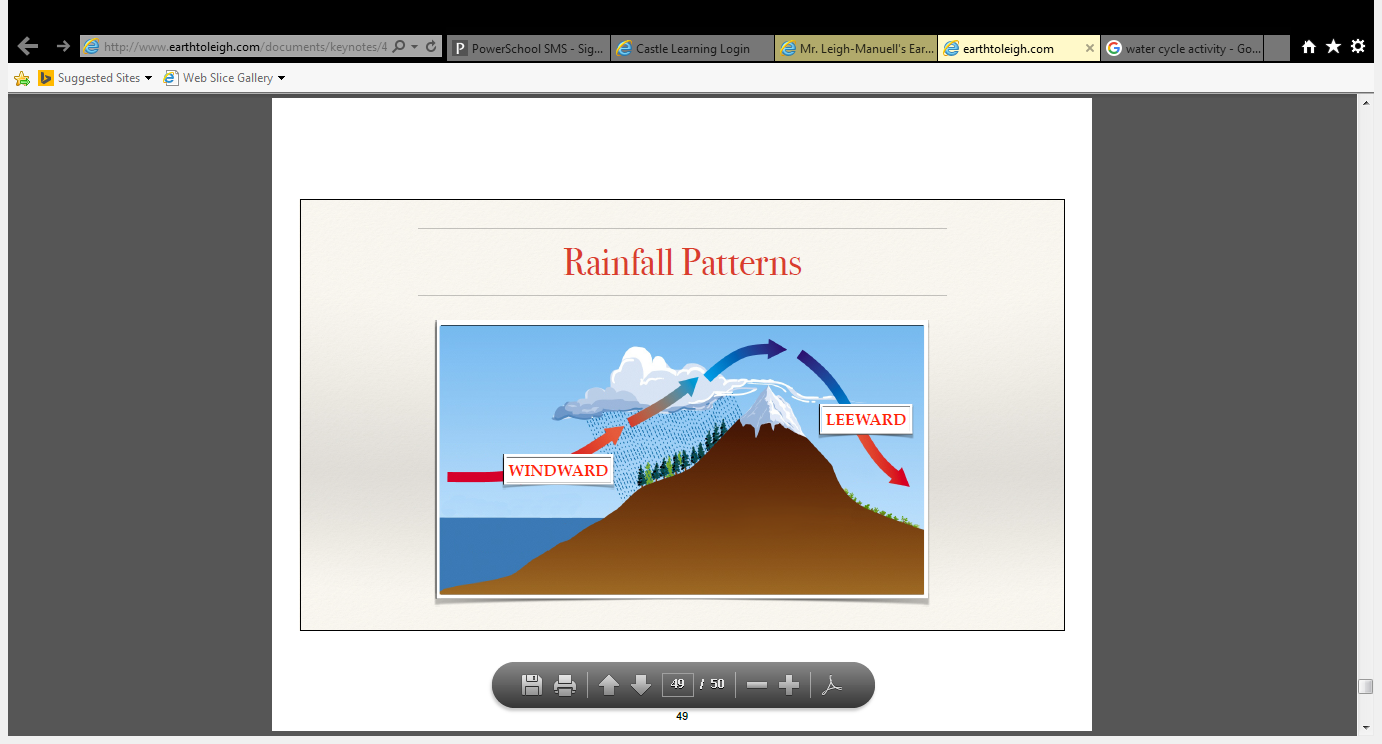 Questions?